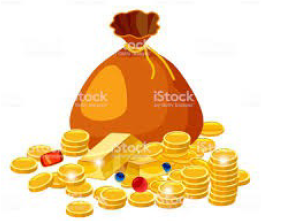 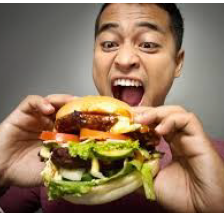 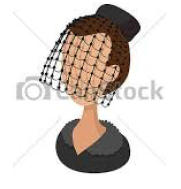 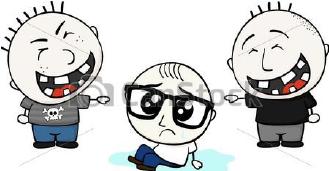 se moquer
Une bourse
Dévorer avec appétit
Une veuve
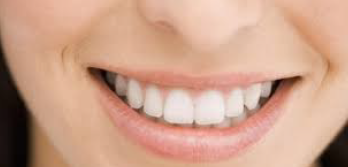 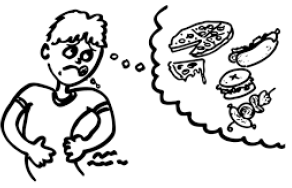 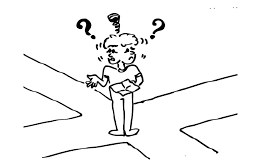 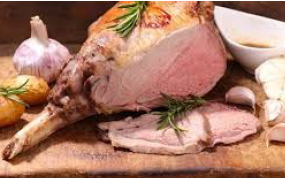 Un sourire
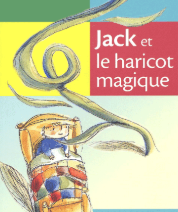 Un gigot
Avoir faim
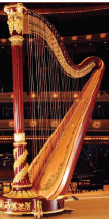 Se perdre
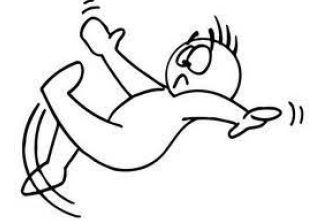 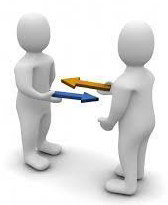 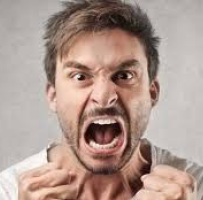 Une chute
Une harpe
échanger
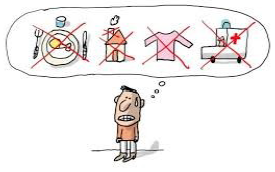 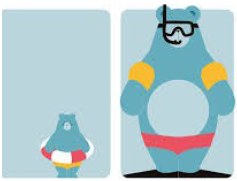 Être en colère
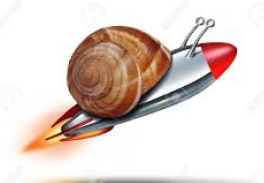 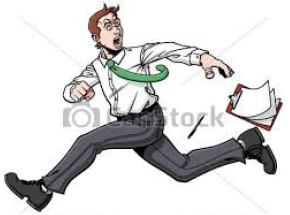 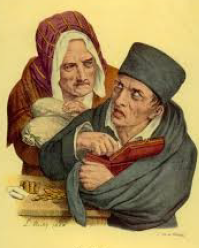 pauvre
Immense / géant
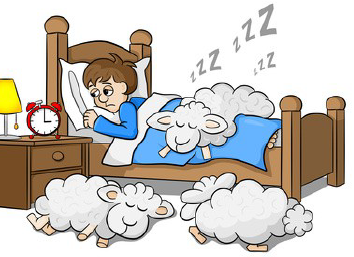 rapide
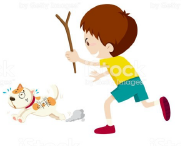 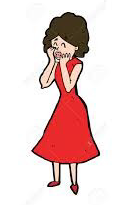 S’échapper
Trouver le sommeil
avare
cruel
inquiet